EGI - NGI Roadshows  Technical Forum 21 September 2011
Steve Brewer - Chief Community Officer 
&
Richard McLennan - User Community Support Officer
1
Technical Forum  - Lyon, Sep 11
Communication
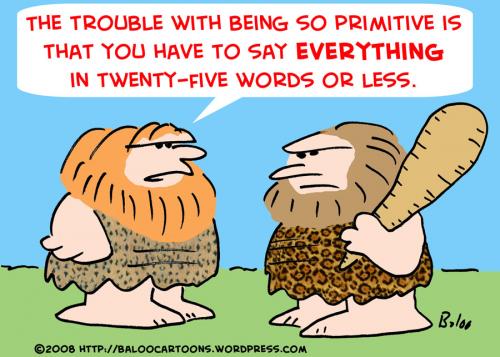 It is all about opening communication channels
Technical Forum  - Lyon, Sep 11
2
EGI - NGI Roadshows
Session Structure:
EGI Roadshow  
- the Model for Discussion
Introduction
Elements of EGI Model
Case Study - UK NGS
Discussion
Customisable 
Roadshow 
Package
Templates
Presentation Material 
Case Studies
Checklists
Technical Forum  - Lyon, Sep 11
3
What is a Roadshow?
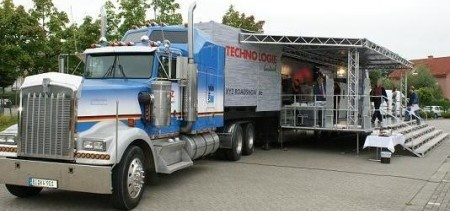 Get out of the office and ‘Spread the Word’
Technical Forum  - Lyon, Sep 11
4
Aims
Aim of conducting Roadshows:
Messages to more users
Educate & Train
Feedback
Gain more users
Aim of today:
Present the EGI Roadshow Model
Listen to your needs, gain feedback and ideas
Fine tune our model
5
Technical Forum  - Lyon, Sep 11
EGI Users
Who and Where are the EGI Users?

Who and where is our potential audience?
6
Technical Forum  - Lyon, Sep 11
EGI Users
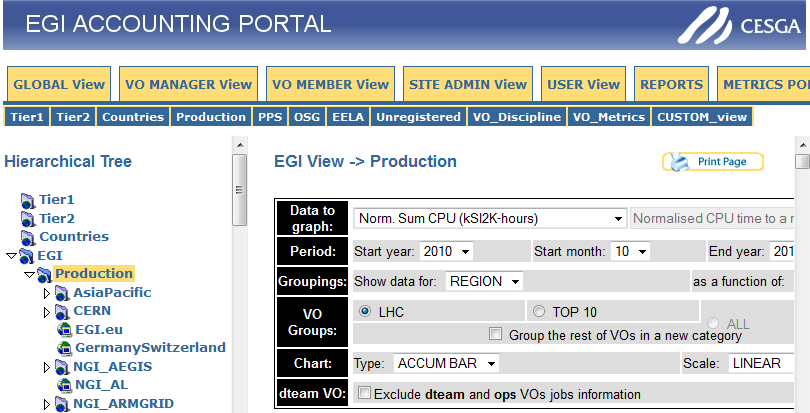 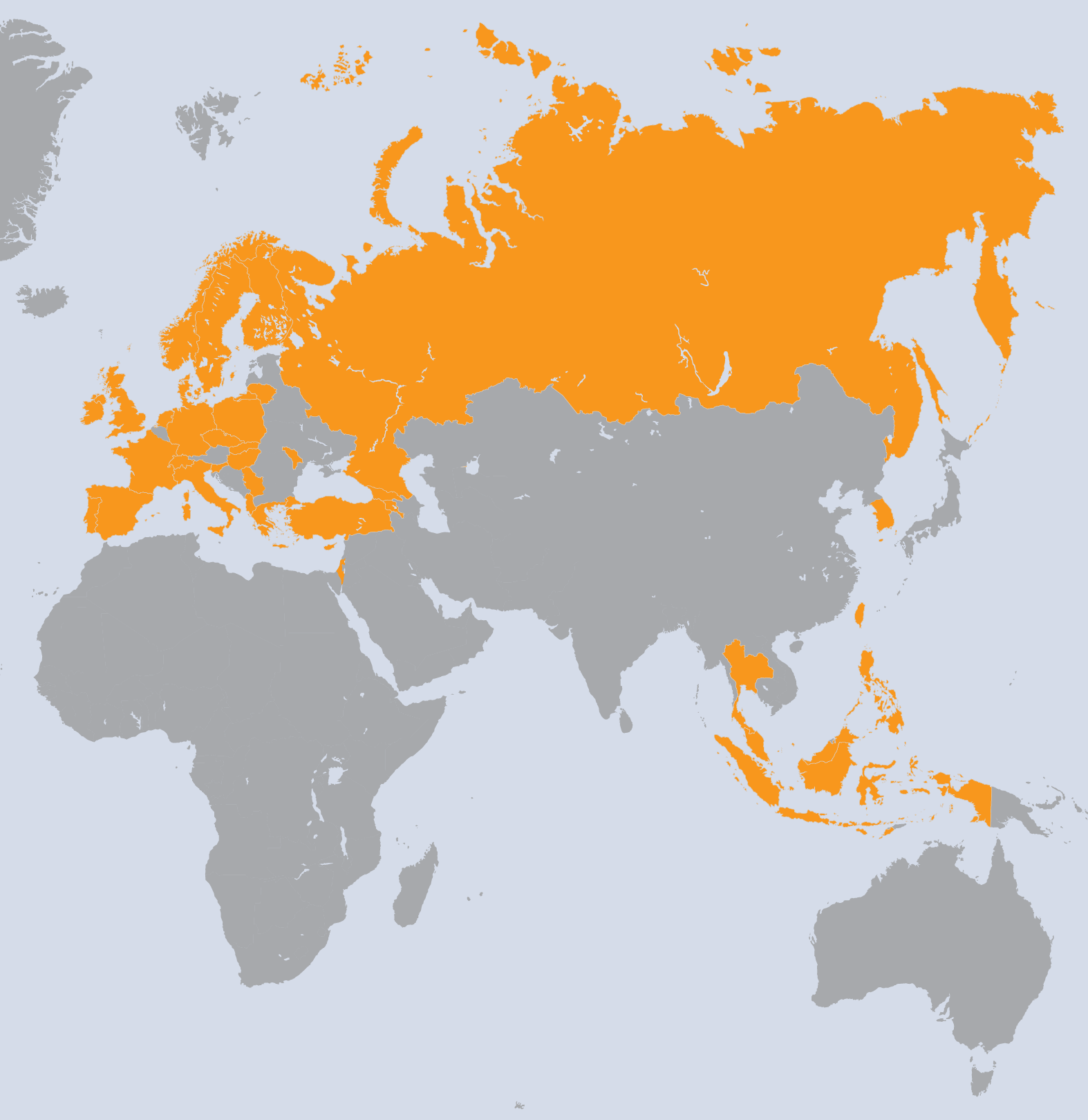 Source:  EGI accounting portal for the period 10/2010 to 9/2011
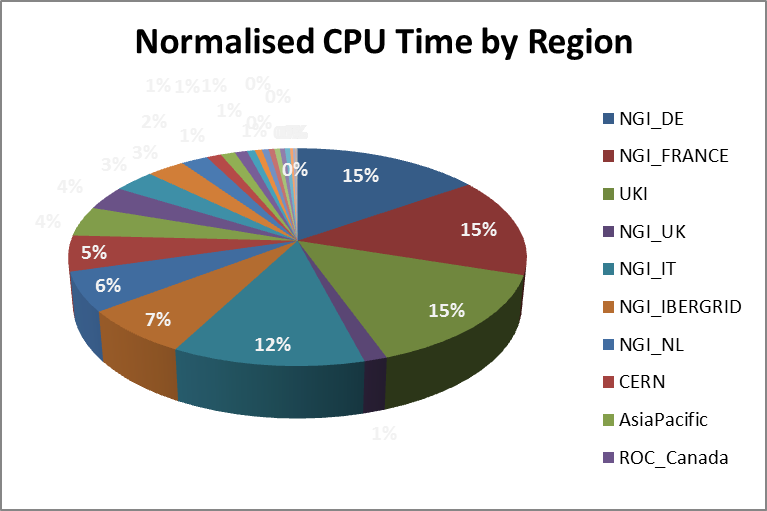 NA3 –  EGI-InSPIRE EC Review 2011
7
EGI Usage (April 2011)
Year to Year Increase
18,271 End-users (+47%)
219 VOs (+17.7%)
~30 high activity VOs  (no change)
Average usage 2010-2011 vs 2009-2010
27.8M jobs/month, 914,000 jobs/day (+82%)
74.8M CPU wall clock hours/month (+35%)
2.8M jobs/month for non-HEP users (+47%)
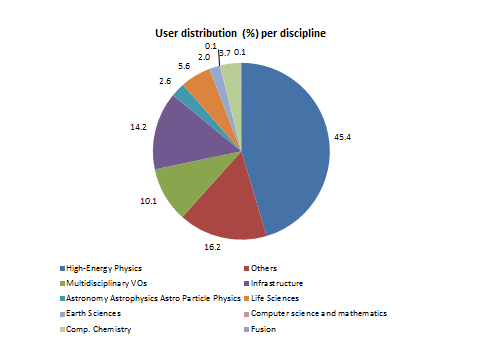 User Communities
Archeology
Astronomy
Astrophysics
Civil Protection
Comp. Chemistry
Earth Sciences
Finance

Fusion
Geophysics
High Energy Physics
Life Sciences
Multimedia
Material Sciences
…
Context & NA2 - EGI-InSPIRE Review 2011
8
EGI Users(April 2011 and yearly increase)
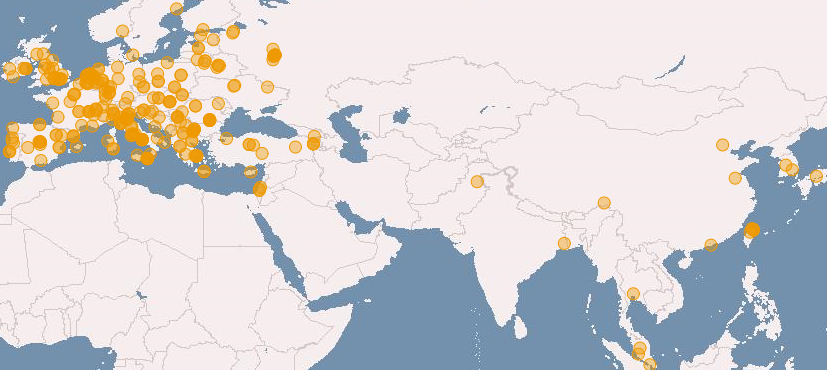 Logical CPUs (cores)
239,840 EGI (+24.9%)
338,895 All
Resource Centres 
338 EGI 
345 All (+6.8 %)
96 supporting MPI (+6.8%)
Countries (+11.5%)
51 EGI
57 All (+18.75)
38 NGIs providing resources
 22 National Operations Centres
16 NGIs in 5 Federated Operations Centres
1 EIRO providing resources
18 countries in 4 non-European Operations Centres
Context & NA2 - EGI-InSPIRE Review 2011
9
EGI Users
Diversity of User and User Needs
Undergraduate Students
Post-graduates
Post-doctoral researchers
Academic research coordinators
IT managers
IT System Administrators
Dissemination officers
10
Technical Forum  - Lyon, Sep 11
How to Spread the Word?
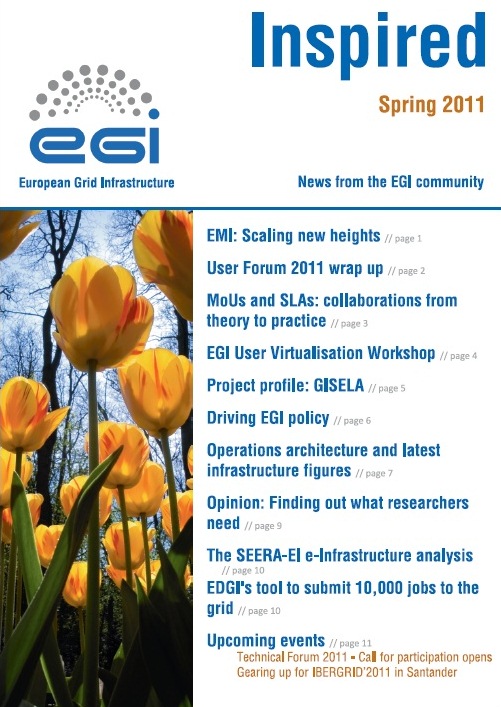 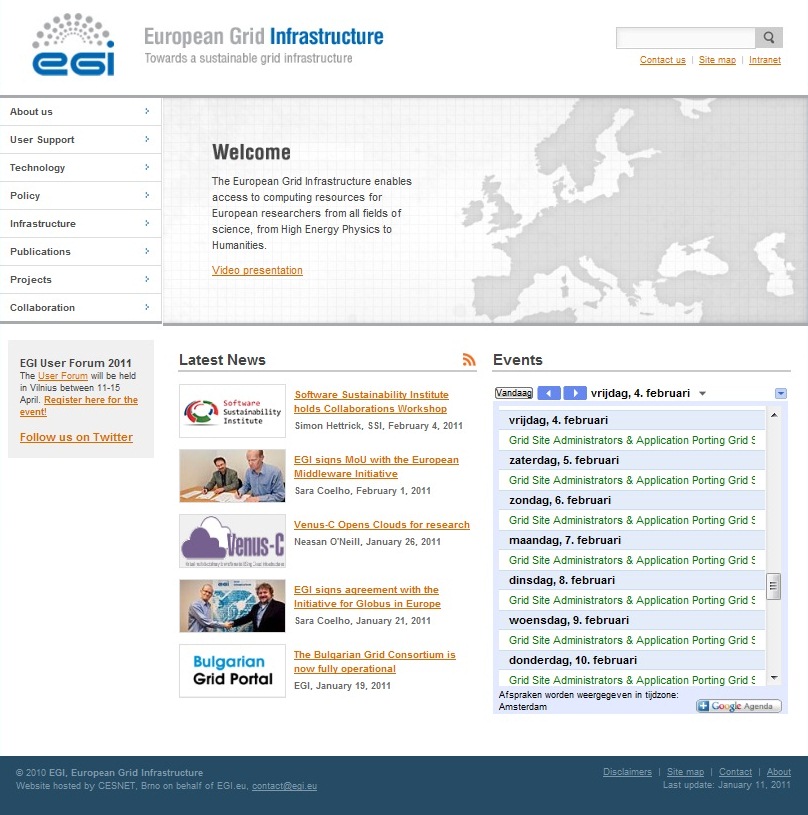 Website
Quarterly Newsletters
Wiki
Monthly Letters
e-mail
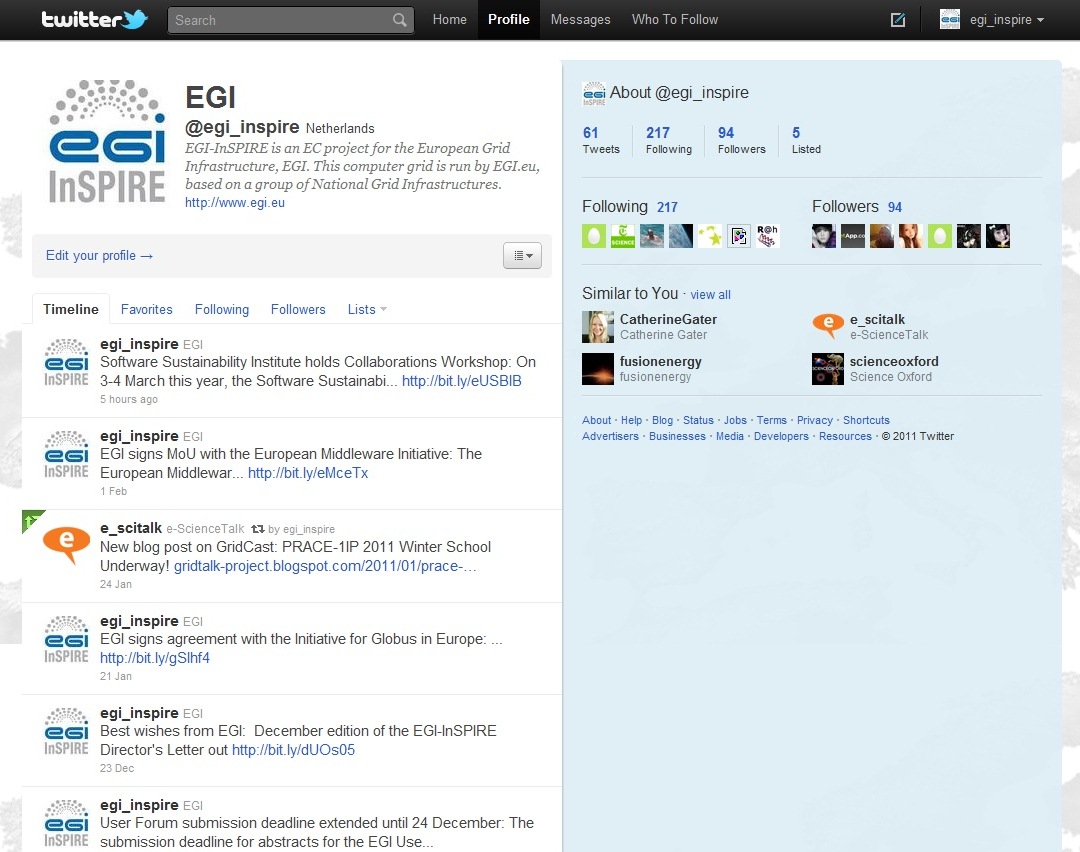 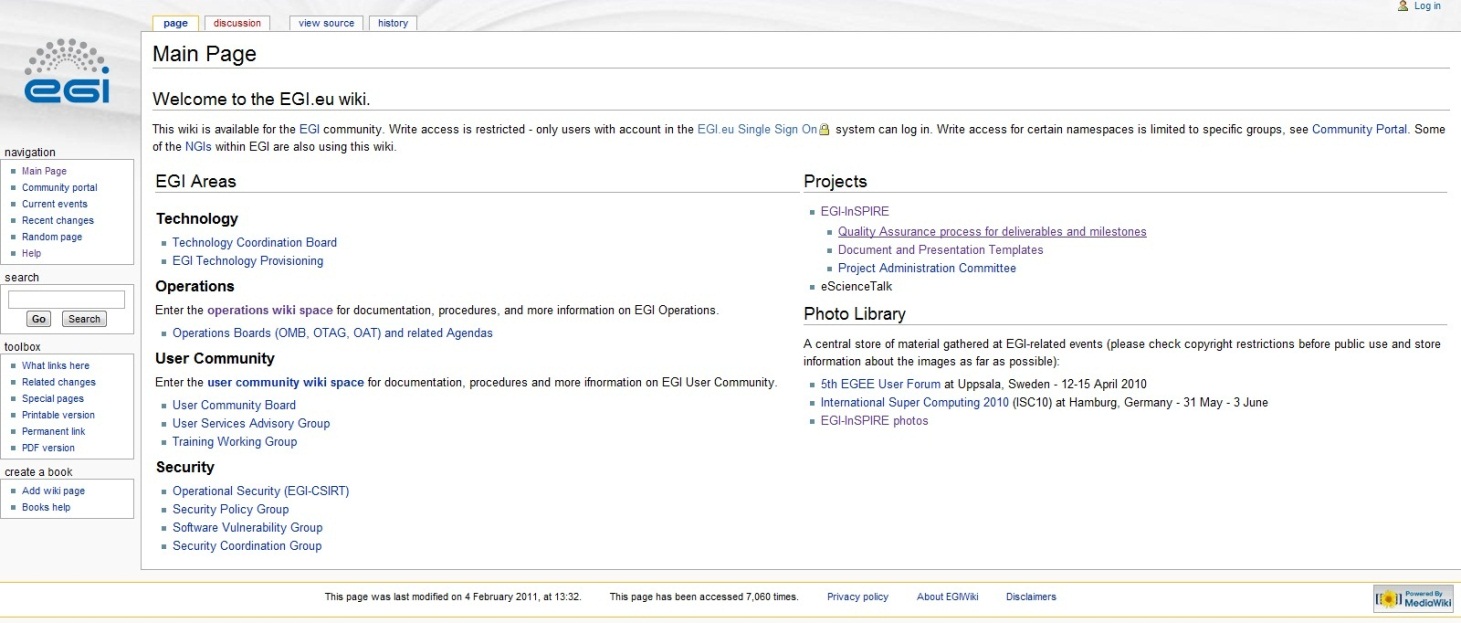 30,000 visitors
365,000 page views
Context & NA2 - EGI-InSPIRE Review 2011
11
How to Spread the Word?
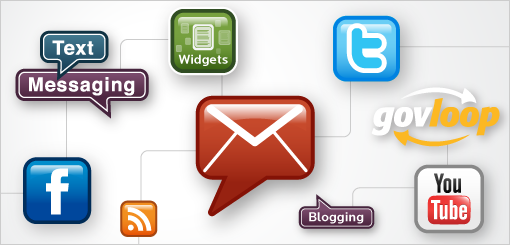 Blogging
RSS feeds
Social Media
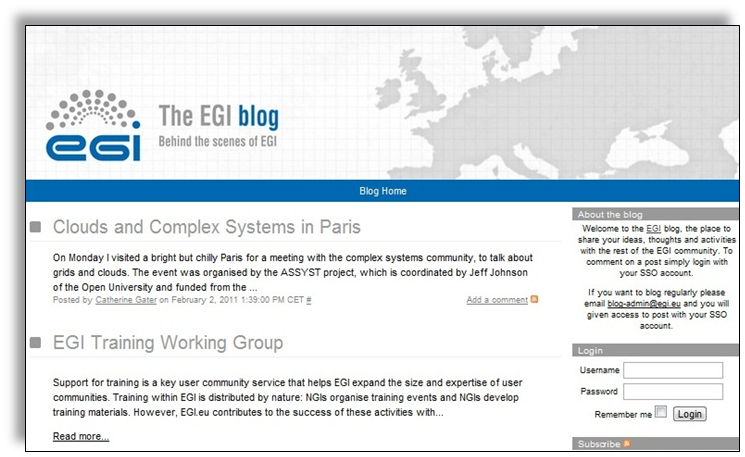 12
Technical Forum  - Lyon, Sep 11
How to Spread the Word?
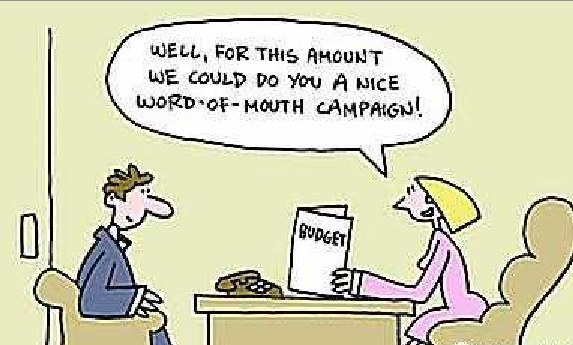 It is all about opening communication channels - Talk with Users
13
Technical Forum  - Lyon, Sep 11
Who Spreads the Word?
NGI User Support Teams provide:
Consultancy & training
Access to grid services
Application porting
Developing and operating software services
Collecting feedback
Documentation & helpdesk

NGIs receive:
Web & wiki resources
Requirements process
Applications and services
VRC coordination support
Support teams are available across 50 partners – they are all different… as are their support skills.
NA3 –  EGI-InSPIRE EC Review 2011
14
Roadshow Format
Diversity of Users - Flexible format
½ day event
Full day event
All presentation - “hands off”
“Hands on” training
Combination of briefing and “hands on”
“Face to Face” time
Work with hosting institution to provide combined day of interactive briefings
Opportunity to interact - Meet friends new & old
Technical Forum  - Lyon, Sep 11
15
Building the Event
Meet friends & Share
Registration
Feedback - Have your say
Coffee
What is NGI/EGI
Core Message
Case studies - guest speakers
Getting the best out your resources
Coffee
Coffee
Lunch
Gadgets Demonstration
Other Issues - guest speakers
Technical Forum  - Lyon, Sep 11
16
EGI Roadshow “Bank”
Presentations, Hand-outs and distributable material
EGI Overview Slides
Demo slides
Briefing slides
NGI Overview Slides
Posters
News Sheets
Brochures
Postcards
Case Studies
Create once, Use many
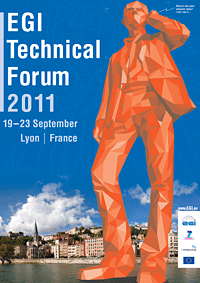 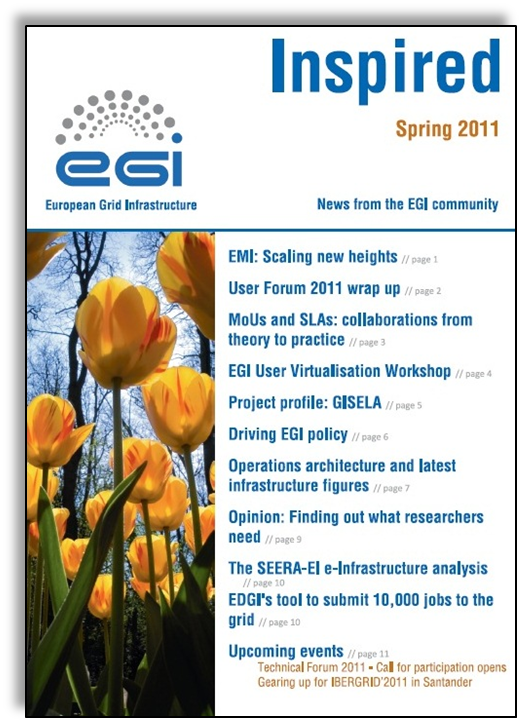 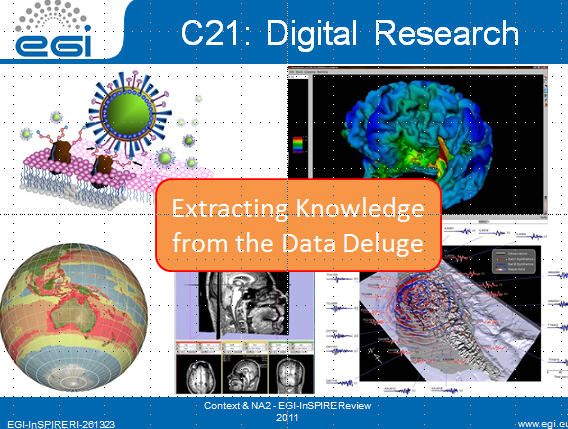 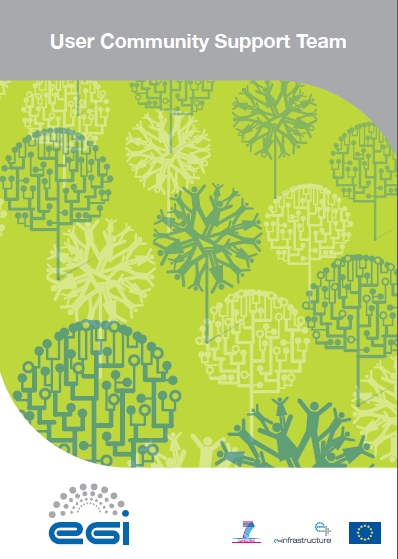 Technical Forum  - Lyon, Sep 11
17
EGI Roadshow “Bank”
Logistical Material & Templates for Events
Dates
Surveys
Announcement
Registration
Check lists
Templates for signs
Templates for posters
Repository for material
Create once, Use many
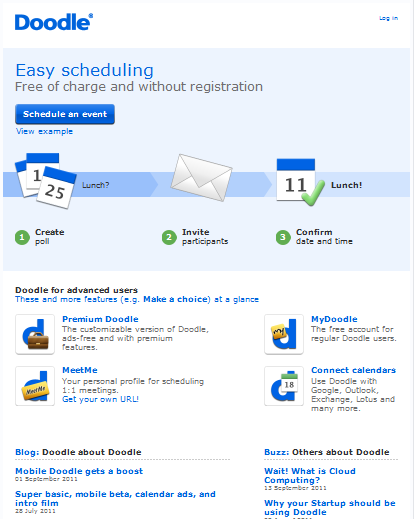 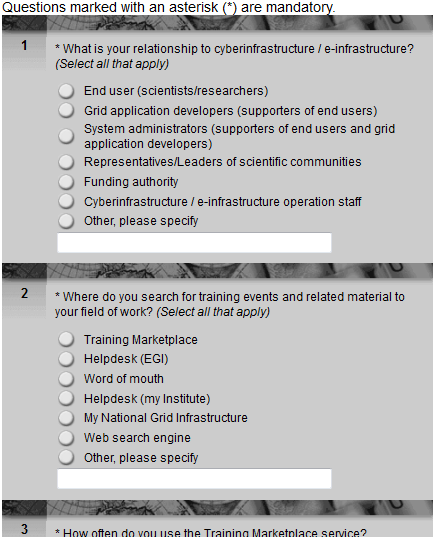 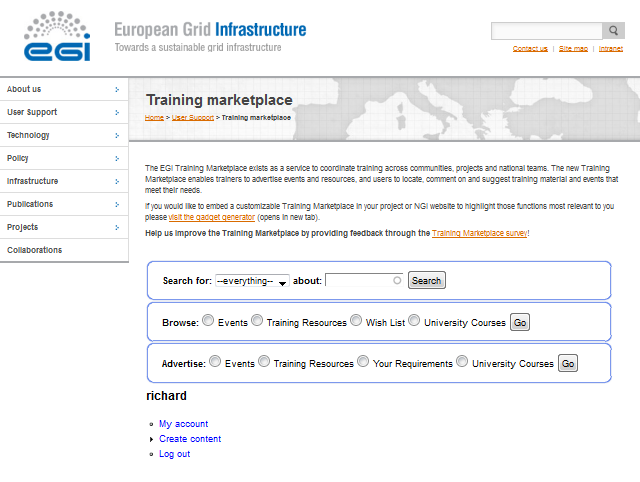 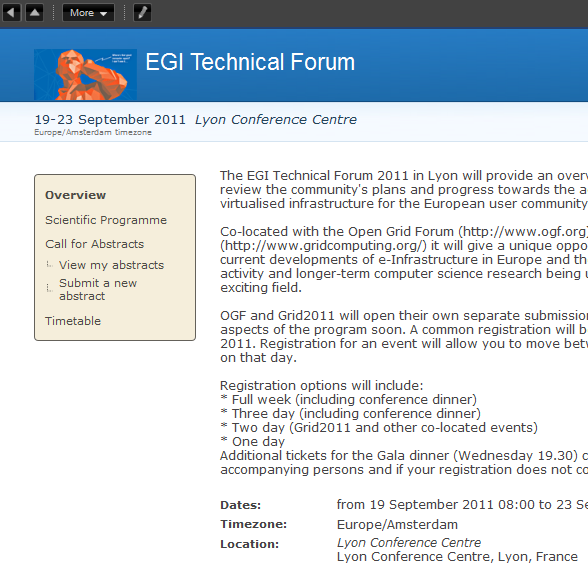 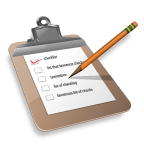 Technical Forum  - Lyon, Sep 11
18
EGI Roadshow “Bank”
Guidance and support for organisers and presenters:
Planning checklist - clear delegation
FAQs from audiences - use & add
Relevant Points of Contact 
grid certificates, creating VOs/VRCs, running applications
Suggested timetables - what to cover, when, how long.
Suggested/proven planning - what to do and when.
Suggested/current training & workshop material. 
What is available in Training Marketplace. 
Lessons Learned (from previous NGI/EGI events)
Create once, Improve many
Technical Forum  - Lyon, Sep 11
19
Supporting Material
Existing material for re-use .....there is no shortage of  it.
Technical Forum  - Lyon, Sep 11
20
Case Study
Gillian Sinclair
Liaison Officer 
UK National Grid Service
Technical Forum  - Lyon, Sep 11
21
Further Information
www.egi.eu/user-support/
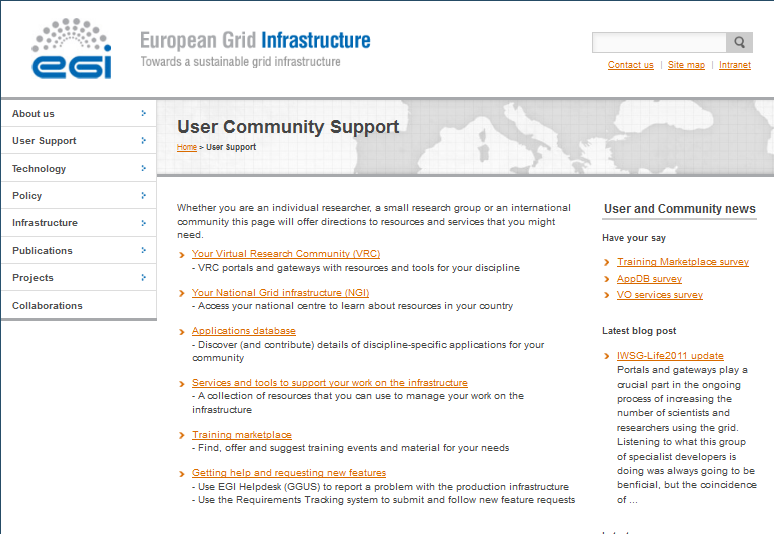 Steve Brewer  
steve.brewer@egi.eu

Richard McLennan 
richard.mclennan@egi.eu
NA3 –  EGI-InSPIRE EC Review 2011
22